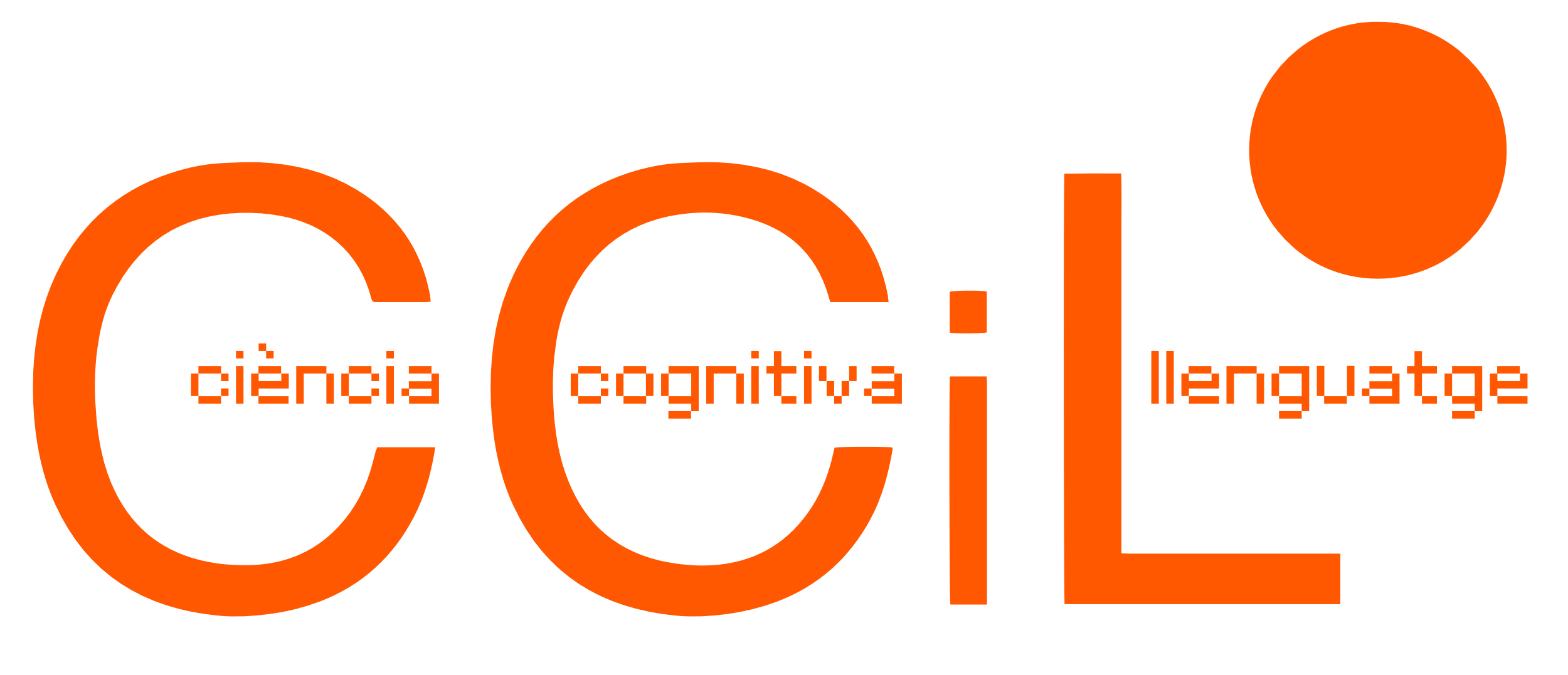 University logo
Title of your MA thesis
Name
Advised by:
Name
Date
Structure
Introduction
Methodology
Results 
Conclusion
You can skip this slide, show it but don’t explain it too much. Otherwise is repetitive
1
Title
Font size needs to be 24 in order to be seen from the public.
You can use 12 for the final references slide
And 18 or 20 if you have big tables and things that don’t need to be read.
2
A sample
MA theses are final projects of Master’s programs (Elvira-García, 2024).
I use underscript or a smaller font for references, because it seems elegant and it gives me more space for the rest.
3
A design sample
Try to use graphs and schemas, that way you will avoid reading the presentation
You do not want to read, you want to explain.
4
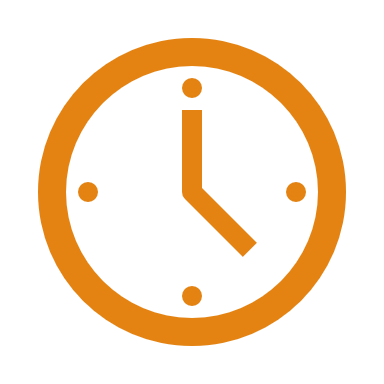 Adjust your time
Practice your presentation at least twice before the final day.
5
References
Only , references cited in the work, not the whole list of the MA thesis.
APA format here
6